Friday 17th  March  2023
Home Learning Task
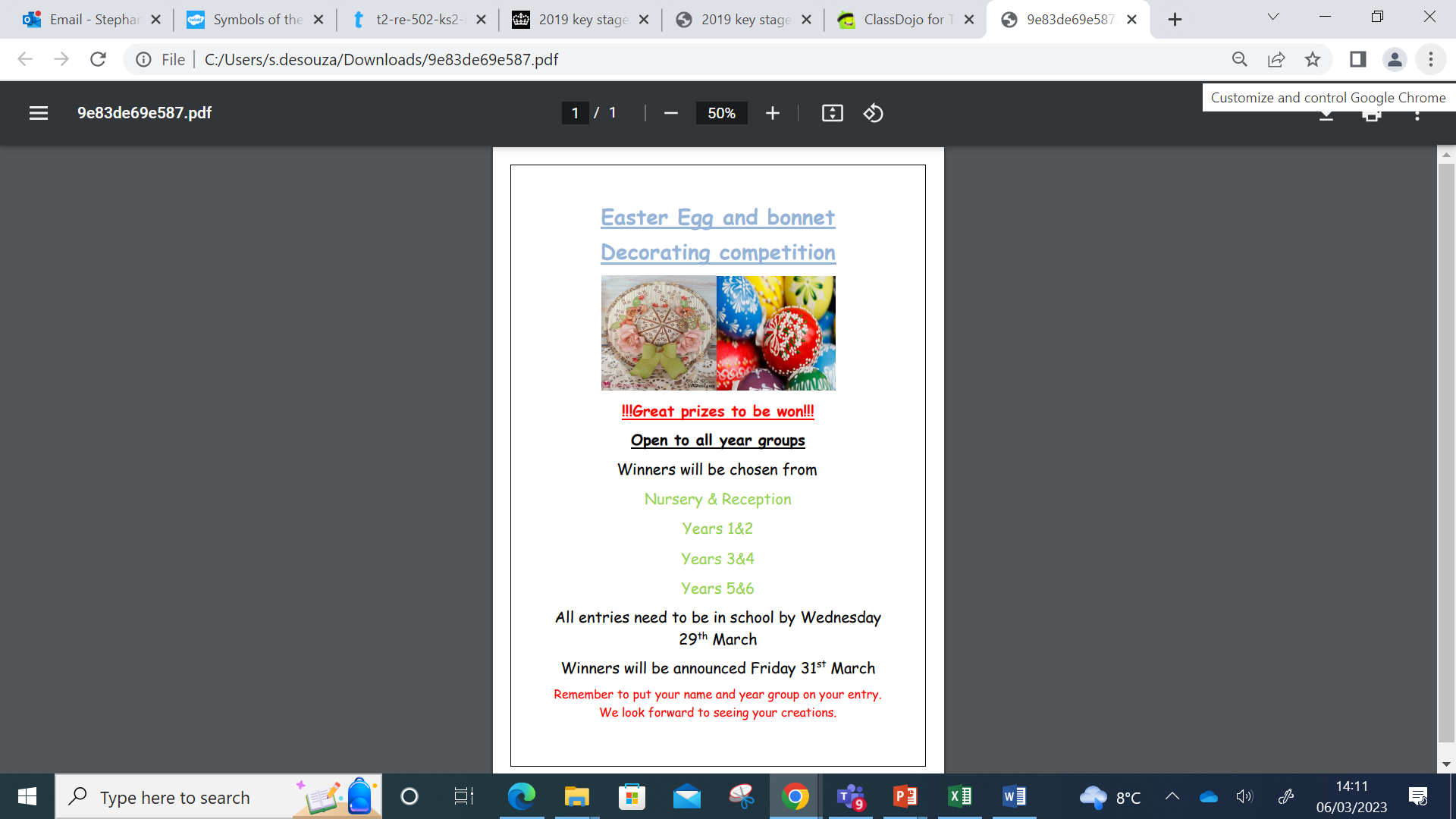 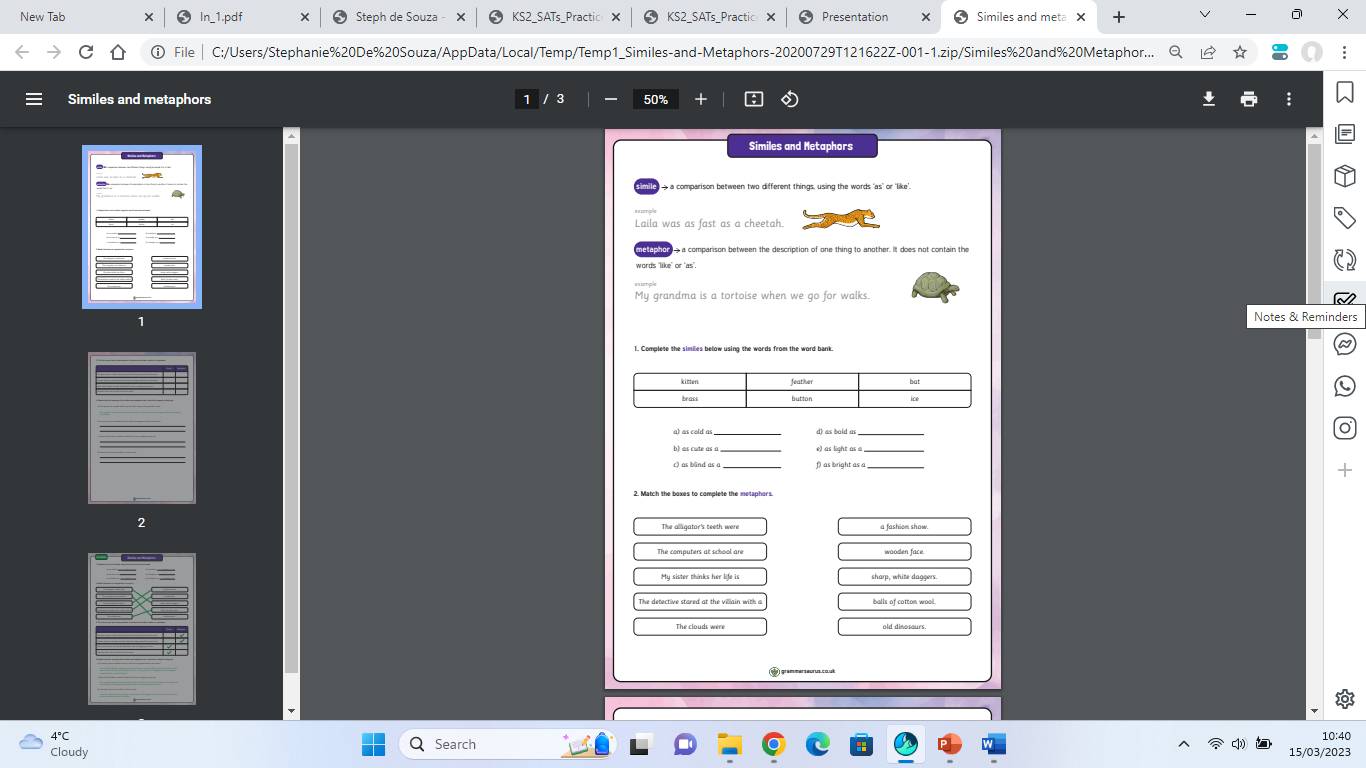 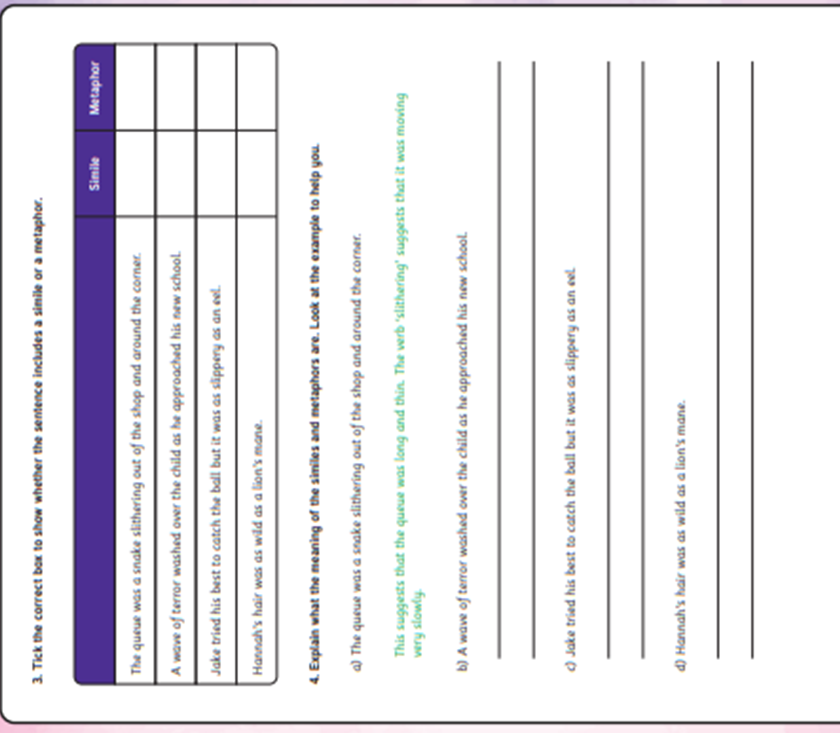